Характеристика руху Просвітництва у Німеччині
1. Особливості німецького Просвітництва. 
    Творчість Г. Лессінга.
2. Штюрмерство. Творчість поетів "Бурі і натиску".
3. Ф. Шіллер ‒ представник  "веймарського класицизму".
4. Йоган Вольфганг Гете як представник веймерської класики.
ЛІТЕРАТУРА
Зарубежная литература 17-18 вв. /под ред. М. Разумовского. Минск: МГУ, 1988. 234 с.
Давиденко, Г.Й. Історія зарубіжної літератури XVII – XVIII століття: навчальний посібник / Г.Й. Давиденко, М.О. Величко. К.: Центр учбової літератури, 2007. 292 с.
Ніколенко О. М. Фрідріх Шиллер. Бароко, класицизм, просвітництво. Література ХVІІ – ХVІІІ століть: посібник для вчителя рек. МОНУ.  Харків: Ранок, Веста, 2003. С. 156-175.
Аникст А. От «Бури и натиска» к веймарскому классицизму. Гете и Шиллер. Теория драмы от Аристотеля до Лессинга. Москва : Наука, 1967. С. 421-444.
Ланштейн П. Жизнь Шиллера. Москва : Радуга, 1984. 408 с.
Шалагінов Б. Естетика Й. В. Ґете: Дослідження. Х.: Ранок, 2002. 288 с.
Свасьян К. О. Гете: жизнь и творчество. М.: Мысль, 1989. 191 с.
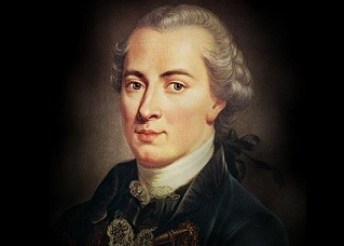 Іммануїл Кант (1724—1804)
Заслуга Канта полягала в обгрунтуванні творчого характеру мислення.
Філософ поглибив уявлення про свідомість, яка не просто механічно копіює реальність, а додає до образу реальності щось від індивіда, роблячи його особистістю.
Філософія Канта давала можливість стверджувати: всі люди духовно неповторні, бо мислення не просто відтворює реальність, а й вносить у неї власні уявлення. Кожна людина —.творець і збагачує природу тим, чого в ній нема,— образами свого мислення. Вищі, ідеальні, поняття — краса, піднесене, честь, совість, любов, батьківщина, патріотизм, віра, вічність, безкінечність, Бог та інші — надають сенсу існуванню людини. Без них вона не може жити духовно повним буттям і стає жалюгідним рабом повсякденного, емпіричного — тобто філістером (міщанином).
Готгольд Ефраїм Лессінг(1729—1781 )
Вищий сенс свого життя Лессінг вбачав в оновленні німецького національного театру, головне призначення якого мало б полягати у формуванні досконалої людини і громадянина. Театр мав пробуджувати всі духовні сили людини, що закладені в ній самою природою. Вищій моралі відповідала свідома установка людини на самореалізацію (реалізацію своєї родової сутності), а не страх порушити заборону чи бажання заслужити винагороду. Засобом такого виховання має стати театр.
Штюрмерство
На початку 1770-х рр. серед талановитої студентської молоді ряду німецьких університетів почав ширитися мистецький рух за оновлення національного духовного життя. 
Рух «Буря та натиск» (штюрмерство) своєю назвою завдячує драмі Ф. М. Клінгера («Sturm und Drang»). Буря стає символом бунтарства проти норм старого суспільства та його мистецтва із чіткими правилами.
У своїх творах штюрмери зображують сильних яскравих особистостей («буремних геніїв»), що кидають виклик «цивілізованому» суспільству з його «нормами»: такими бунтівниками стають митці, пристрасні закохані, «шляхетні розбійники» (наприклад, Карл Моор Ф. Шіллера) тощо.
Штюрмери закликають орієнтуватися на національний фольклор, у якому втілилася «душа народу», «переносять» у літературу фольклорний жанр балади, затверджують поняття народності у художній творчості. 
Гуртки штюрмерів були у Франкфурті, Страсбурзі, Геттінгені.
Йоганн Хрістоф Фрідріх Шіллер(1759—1805)
У творчості Фрідріха Шиллера виділяють штюрмерський період, що включає в себе роки навчання в «Академії Карла», важкі роки поневірянь після втечі з «Академії» (1782—1787) і період життя у Веймарі та Єні (1787-1805), коли поет знайшов дружню підтримку з боку герцога Саксен-Веймарського Карла-Августа і  Й. В. Гете.
Шиллер і штюрмерство
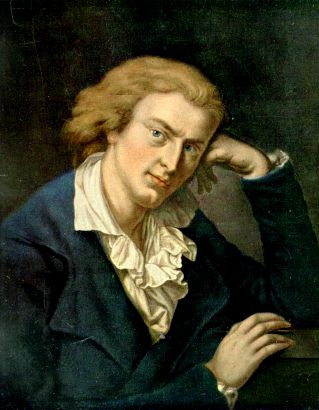 Штюрмерські мотиви звучать і у творчості Шиллера.  Письменник вважав, що життя – боротьба непересічної особистості з ворожими життєвими обставинами. Персонаж Шиллера – духовно-сильний, пристрасний характер, що веде боротьбу з ворожим світом і з самим собою. В 90-і рр. митець розчарувався у бунтарстві та висуває програму естетичного виховання особистості, ідею подолання дисгармонії світу за рахунок внутрішніх можливостей людини. Мистецтву відводить провідну роль.
Естетичні погляди Ф. Шіллера:
• мистецтво існували не для спостереження і насолоди, а для перебудови життя і щастя людини на землі; воно мусило надихати людину на активні дії;
• шляхом естетичного виховання можна провести суспільну перебудову, тобто змінити життя;
• розмежування двох етапів у розвитку мистецтва:
1) наївний (давнє, античне, а також мистецтво доби Відродження),
2) сентиментальний (нове мистецтво сучасного йому часу).
• ідеал наївного мистецтва полягав у єдності, гармонії між дійсністю та ідеалом;
• поети сентиментальної поезії розподілялися на дві категорії: ідеалістів та матеріалістів.
Літературна діяльність
Шилера вважають засновником історичної драми. За життя він написав 11 драм, також є поетичний спадок: поезії та балади.
    Творче життя письменника розпочалося драмою “Розбійники” (1782) про шляхетного розбійника Карла Моора. В часи поневірянь пише ще 3 драми “Змова Фієско в Генуї” (1782), “Підступність і кохання” (1783), “Дон Карлос” (1783-87). Потім настає 10 річна перерва в драматургічній діяльності.
В 1797р. починає роботу над трилогією про Валенштейна, у 1800 р. створює “Марію Стюарт”,  1801 – “Орлеанську діву”, 1803 – “Месінську наречену”, а в 1804 завершує останню драму “Вільгельм Телль”.
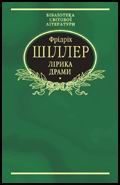 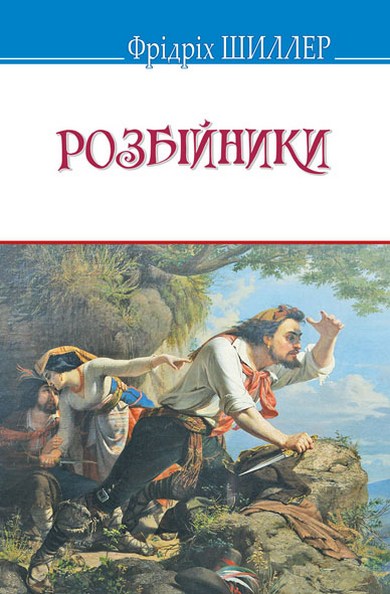 В центрі драми «Розбійники» — доля Карла Моора, штюрмерського героя. В основі всіх пристрасних вчинків юнака — ідеальні мотиви: захист ображеної честі і взагалі справедливості у світі. Опинившись у безвиході, коли молодший брат Франц підступно зганьбив його перед батьком і примушував до шлюбу його наречену Амалію, Карл стає отаманом розбійників — по-бунтарський настроєного гурту юнаків без високої життєвої мети. Але анархічний бунт проти світу, який Карл сприймає віднині як суцільно ворожий, не тільки не приносить юнакові душевного спокою, а й поглиблює його душевний розлад.
«Підступність і кохання, або Луїза Міллер» (1784)
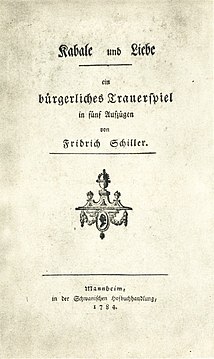 У центрі п’єси — історія кохання юного аристократа Фердинанда і дочки придворного музиканта Луїзи. Про своє кохання Фердинанд говорить ніби мовою «Суспільного договору» Руссо, де рівність людей обґрунтовується самою природою («...що старше — мої дворянські грамоти чи світова гармонія?»), а природне єство людини ставиться вище за її соціальний статус.
Драматичний конфлікт не вичерпується зіткненням закоханих з ворожим до них становим суспільством. Автор розкриває внутрішній конфлікт і знаходить в самій людині, в її соціально зумовленій психіці сили, що протидіють її власним високим намірам.
«Дон Карлос, інфант Іспанський» (1787)
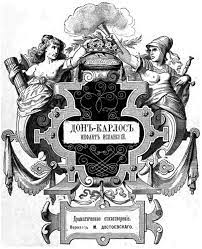 У драмі знаходимо відгуки загальнопросвітницької ідеї освіченого абсолютизму, яку автор розкриває в усій її привабливості і суперечливості через образ маркіза Пози, друга Карлоса. Висока політична мрія Пози — встановлення в Нідерландах республіканського правління. 
Проте Шиллер намагається представити Позу як людину, цілком віддану одній абстрактній політичній ідеї. А така людина, як пояснював сам автор у «Листах про «Дон Карлоса»», може з часом стати справжнім деспотом, бо заради високої мети не зупиниться перед жодними жертвами.
Фанатичне служіння високій, але абстрактній ідеї веде до злочину проти людяності.
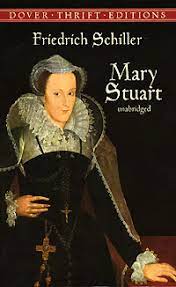 У трагедії «Марія Стюарт» (1800) на сюжет з англійської історії 1587 р., здавалося б, усі переваги на боці англійської королеви Єлизавети. Її династична суперниця, шотландська королева Марія Стюарт, надійно ув’язнена в замку Фотрингеї, а політична допомога католицьких держав паралізована. Придворні юристи підтверджують законність її дій. Проте історична особа не завжди тотожна з історичною необхідністю, бо вона при цьому ще й людина, тобто непередбачувана в своїх суб’єктивних мотиваціях істота. Шиллер задався метою розкрити в історичній особі вияв суперечливої діалектики загального, окремого і одиничного («випадкового, партикулярного» — Гегель).
Поетична творчість
У 90-і рр. звертається до поетичної творчості. Це, перш за все, філософські поезії ”Влада співу”, “Ідеал життя”, “Поділ землі” (1795). Вони продовжують естетичні роздуми Шиллера. Це поетичні варіації на тему високого покликання митця, про мистецтво, що підноситься над земною дійсністю.
   1797р. названий баладним роком. У цей час були створені поетичні шедеври, що відзначаються драматичністю дії, виразністю картин життя, природи.  Поет використовує античні та середньовічні сюжети. Але їх не можна назвати історичними, вони не містять конкретних історичних фактів чи подій. Це своєрідні притчі, що пропонують приклад поведінки чи дають їй оцінку. Це балади “Рукавичка”, “Кубок”, “Івікові журавлі”, “Полікратів перстень”.
Балади
Саме в цьому році між Шиллером і Гете починаються своєрідні поетичні змагання. Листуючись, вони до своїх листів додавали балади.
На початку ХІХст. Шиллер знову звертається до жанру балади. Але ці балади відрізняються від шедеврів 1797р. трагічністю буття, і хоч автор знову звертається до античності, твори сповнені печаллю і тривогою. Це поезії “Кассандра”, “Тріумф переможців”. У пізній ліриці сприйняття життя близьке до романтичного. “Початок нового століття”, “Мандрівник” сповнені трагічністю і відчуттям протиріч буття.
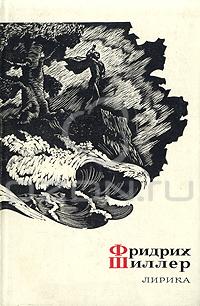 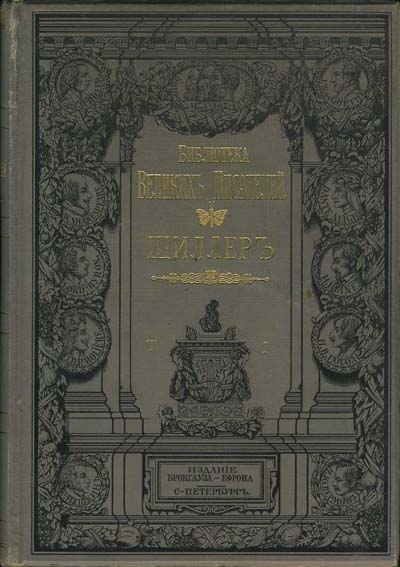 Йоган Вольфганг Гете (1749— 1832 рр.)
Лірична поезія штюрмерських часів. Рання творчість поета тісно пов’язана з рухом штюрмерів. Багато що поєднує лірику юного Гете з традиціями європейського сентименталізму. Сентименталізм звеличив неповторність індивідуального світобачення. До його суттєвих рис належить здатність героя знаходити в буденних виявах життя прихований від решти людей високий зміст. Тож джерело неповторності світу міститься не так у самій реальності, як у суб’єкті, що наділяє реальність властивостями свого багатого внутрішнього світу. Своє злиття з реальністю індивід сприймає як творчий акт, наповнений почуттям емоційної зворушеності й розчуленості, навіть патетичної схвильованості, що й становить суть сентиментального переживання.
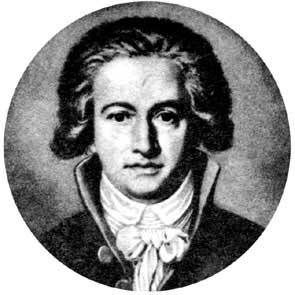 Образи природи в ранній ліриці Гете іноді химерні, фрагментарні, уривчасті. Природа постає різноманітною, несподіваною, щедрою на дива, часом навіть грізною і страшною. Про це свідчать балади «Рибалка» й особливо «Вільшаний король», написані вже у післяштюрмерську добу (1782). В останній дитина стає жертвою власної уяви, раціональні пояснення батька виявляються безсилими. У змаганні здорового глузду та наївної уяви перемагає уява і тим занапащає все. Здається, тут Гете замислюється над тією страшною ціною, що її платить людина за автономність і самодостатність уяви, розуму.
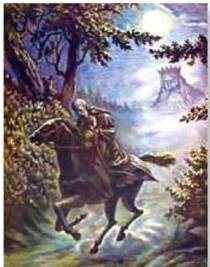 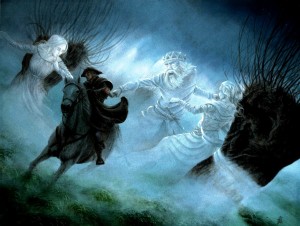 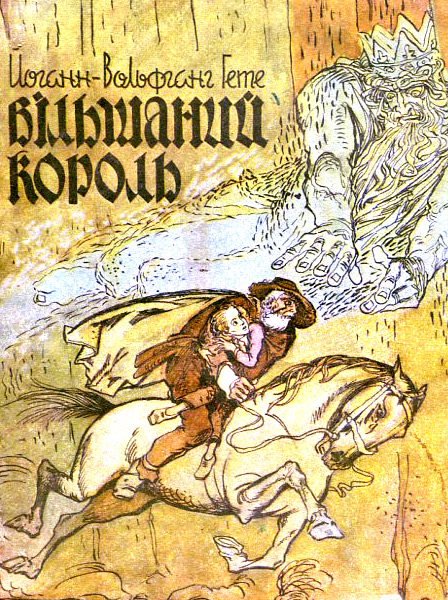 "Гец фон Берліхінген із залізною рукою" (1773)
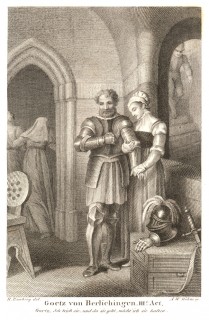 Головний персонаж драми був реальною історичною особою доби Реформації і Селянської війни 1525 року у Німеччині.
У німецькій літературі це була перша спроба історичної драми такого спрямування: перед читачами й глядачами розкриваються не вирішальні епізоди з історії Реформації і постає зовсім не головний герой національної історії. Гете принципово ухилився від вибору на користь особи, беззаперечно визнаної громадською думкою. Новаторство полягало в тому, що такий підхід зумовлював зовсім нове, нетрадиційне бачення історичних подій. Поет силою уяви не просто відображував минуле, а сам творив історію.
«Страждання молодого Вертера» (1774)
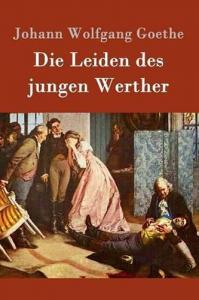 Твір написаний у формі листів Вертера до його друга. 
В центрі першої частини — любовні почуття Вертера до Шарлотти, яка, хоч і відчуває прихильність до юнака, вірна своєму нареченому Альберту, вийти заміж за якого вона пообіцяла вмираючій матері. 
У другій частині розповідається про службу Вертера в державному відомстві, яка закінчується для героя відставкою через його фатальну помилку. 
Третя частина має назву «Від видавця — читачеві» і містить розповідь (нібито оперту на власні записи Вертера) про останні його години, а також про його самогубство і поховання.
Головний персонаж марно прагне відстояти свою внутрішню самобутність, світ почуттів як основний зміст своєї особистості.
Вертер — трагічна особистість, що сама в собі знаходить моральний закон і джерело психологічно насиченого життя. Цей духовно незалежний герой протистоїть світові загальноприйнятого — суспільству, де мотиви поведінки підкоряються лише емпіричному плинові життя, де панують етикет, компроміс, умовності. Перед Вертером ніби є вибір: підкоритися закону громадської думки, морального компромісу, станової ієрархії. Але для героя це означало б поступитися своїм витонченим внутрішнім світом. Розуміючи, що його почуття, неповторність духовних прагнень нікому не погрібні, незрозумілі, більше того — виступають перешкодою для щастя, Вертер убиває себе.
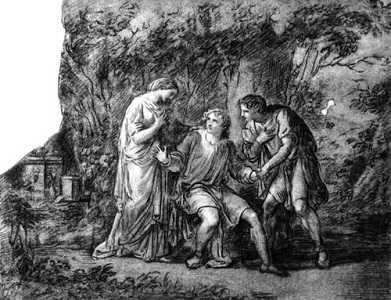 Трагедія «Фауст» — вершина творчості  Гете
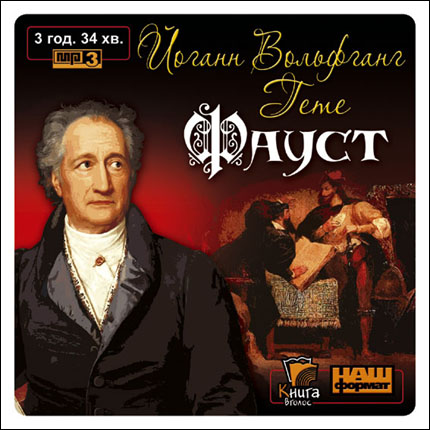 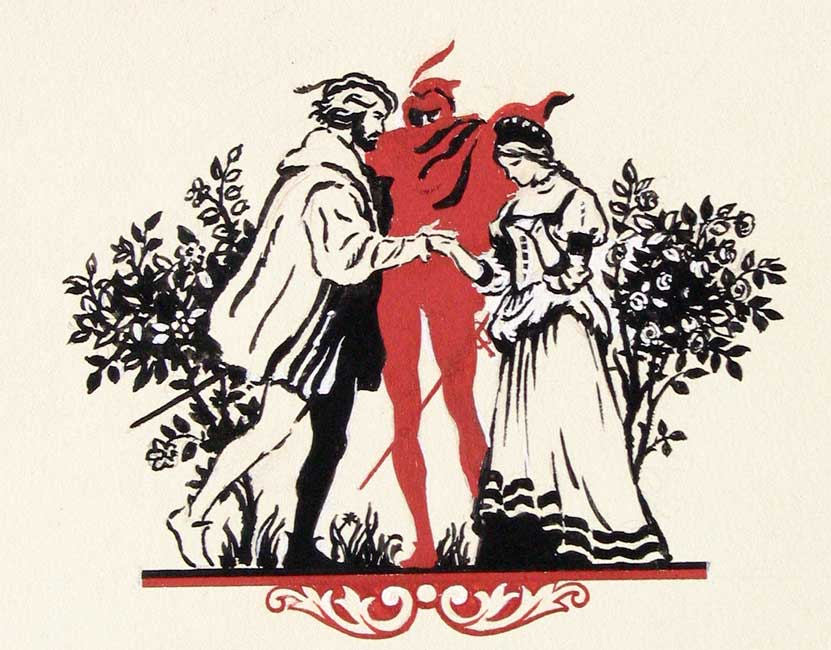 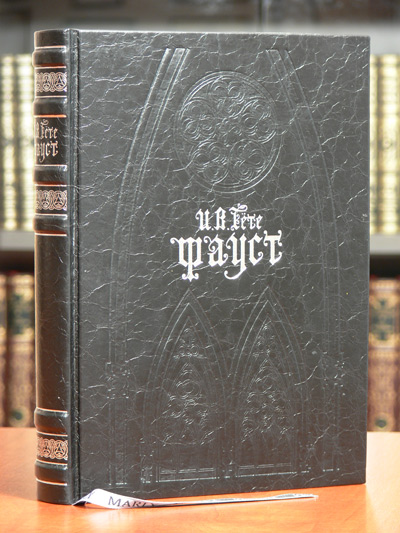 В основі книги – народна легенда про Фауста, що виникла в ХVI ст., її герой – бунтар, який прагне проникнути в таємниці природи, що виступає проти церковної ідеї покірності. Бунт Фауста, його внутрішні муки, каяття і прозріння, яке полягає в тому, що тільки праця на користь людства робить людину невразливою для нудьги і зневіри – усе це вражає своєю таємничістю і загадковістю…
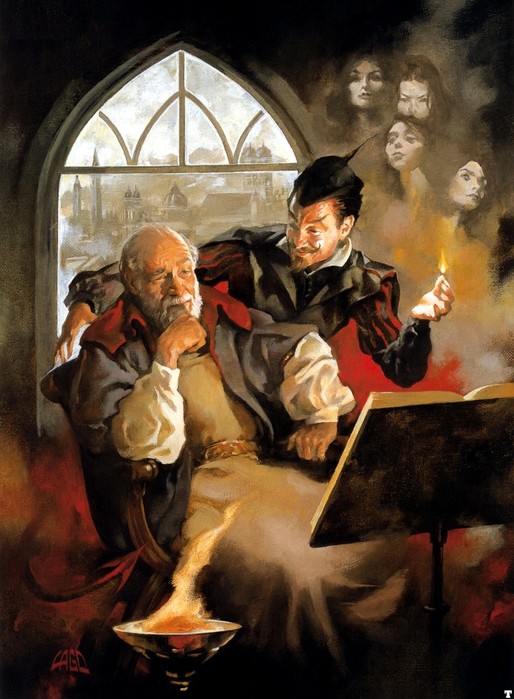 Історія створення трагедії «Фауст»
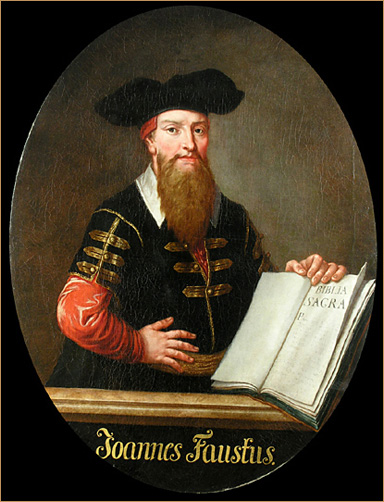 Справжній Йоганн Фауст Ім'я Фауст (з латинської «faustus») означає «щасливий», «вдалий»
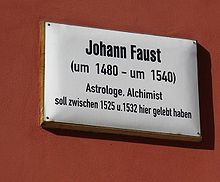 Портрет Доктора Фауста невідомого художника
Композиція трагедії «Фауст»
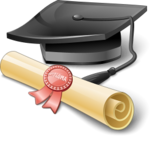 Проблематика  «Фауста»
"Фауст" — філософський твір, у якому автор намагається розв'язати основні питання буття: сенс життя, поняття щастя, кохання, сили людського духу. Якщо в першій частині трагедії автор розповідає про почуттєві спокуси людини, то в другій частині Гете веде мову про Фауста — мудреця, який практично перетворює в життя свої ідеї.
Проблематика  «Фауста»
Філософські проблеми:
  духовний стан світу;
  людина і природа;
 роль культури в розвитку людства;
 місце людини на землі;
сенс буття особистості, її моральний вибір тощо.
Особливості жанру
За авторським визначенням, "Фауста" було створено у жанрі трагедії. Однак у цілому твір не розрахований на сценічне втілення. У "Фаусті" поєднуються епос, лірика, драма. За багатьма жанровими ознаками він близький до поеми.
“Фауст” був закінчений незадовго до смерті письменника. Гете помирав з єдиною думкою про Істину: “Нема нічого величнішого, ніж Істина. Який  я радий, що присвятив своє життя Істині.”
Життєва позиція Фауста
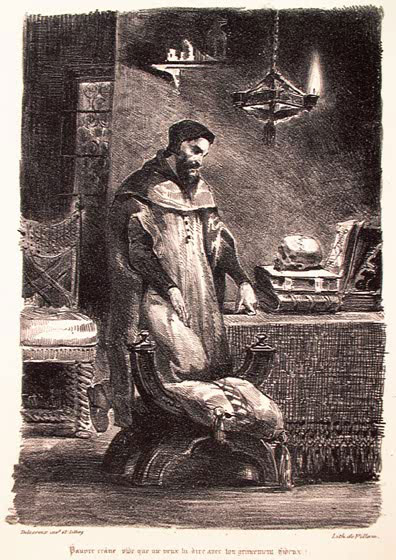 Лиш той життя і волі гідний,
    Хто б'ється день у день за них.
    Коли б побачив, що стою
    З народом вільним в вільному краю.
    Тоді гукнув би до хвилини:
    Постій, хвилино, гарна ти!
     Ніяка вічність не поглине
     Мої діла, мої труди!
    Провидячи те щасне майбуття,
    Вкушаю я найвищу мить життя.
Мефістофель – (з давньоєврейської) «мефіс» — руйнівник, «тофель» — обманщик





«… тої сили частина, що робить лише добро, бажаючи лише злого», - так Мефістофель  іронічно характеризує себе.
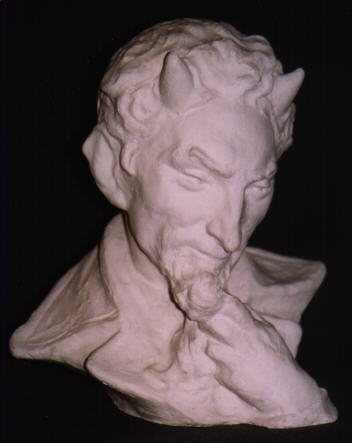 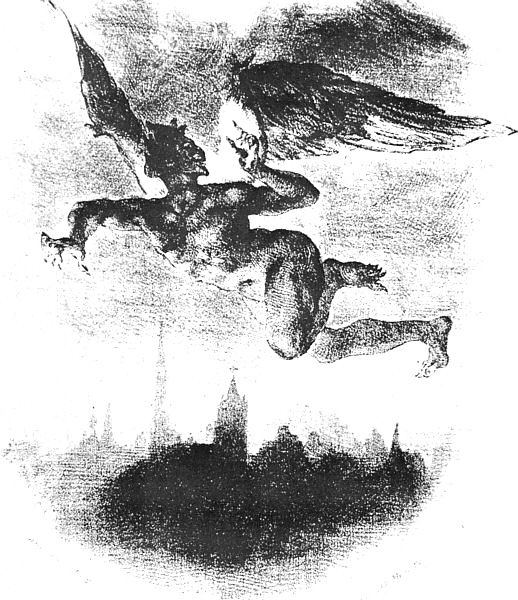 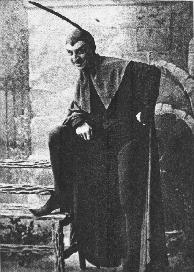 Значення творчості Й.-В. Гете
• літературні, мистецькі, філософські та естетичні традиції драматурга, поета стали основою формування європейського гуманізму наступних століть;
• поетична спадщина являла собою самостійний і чи не найяскравіший етап у розвитку європейської лірики на межі XVIII—XIX століть;
• міркування письменника щодо місця мистецтва в індивідуальному житті людини і в суспільстві — це відчутний внесок у становлення нової естетики в Німеччині наприкінці 1700-х років;
• творчість німецького генія дала початок розвиткові і становленню поняттю "фаустіанство" — возвеличення цінності життя як скінченого у нескінченому.
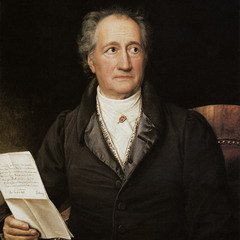